Špeciálna základná škola Partizánska 26, 963 01 Krupina
„Inou cestou – AVRE DROMEHA“


„Moderné vzdelávanie pre vedomostnú spoločnosť / Projekt je spolufinancovaný zo zdrojov EU“
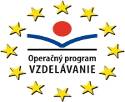 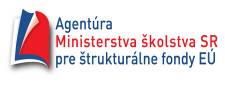 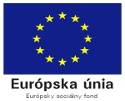 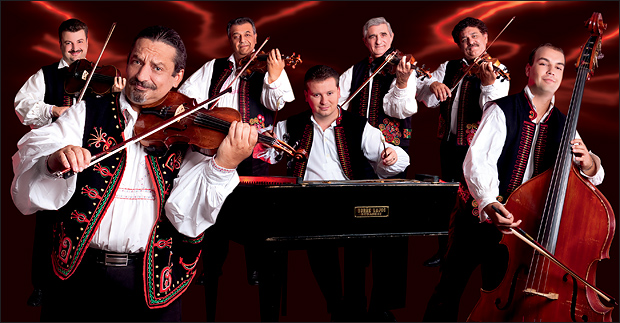 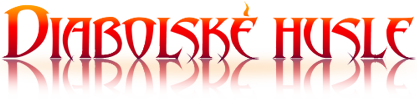 Mgr. Andrea Kristeľová
V
VIZITKA
VIZITKA
VIZITKA
VIZITKA
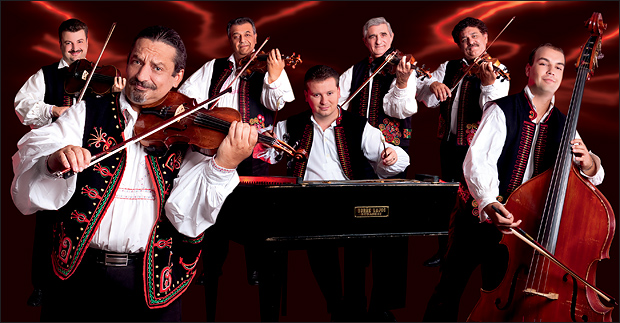 Diabolské husle
VVIZITKA
Vznik orchestra - 2001
Zakladateľ  orchestra – slovenský huslista Ján Berky- Mrenica, st. 
V roku 1997 zo zdravotných dôvodov ponechal vedenie orchestra synovi Jánovi  Berkymu- Mrenicovi, ml.
Vizitka
Repertoár
Obsadenie – pôvodné
Obsadenie – súčasné
Tvorba
Hudobné nástroje
Zdroje
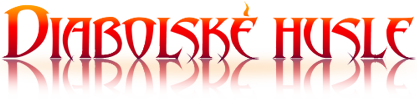 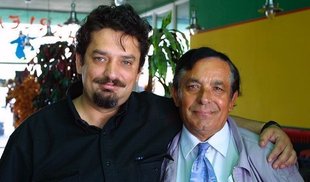 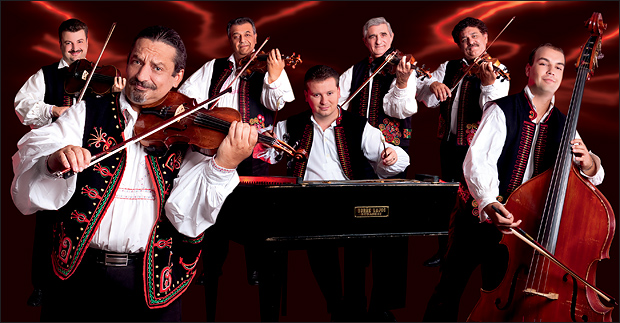 VIZITKA
VIZITKA
VIZITKA
VIZITKA
VIZITKA
Diabolské husle
VČo hrajú?
Vizitka
Repertoár
Obsadenie – pôvodné
Obsadenie – súčasné
Tvorba
Hudobné nástroje
Zdroje
Repertoár:
klasika /Brahms,Monti…./ 
 folkór -slovenský, rómsky, ruský,    
     balkánsky
 pop,  jazz….
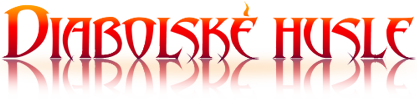 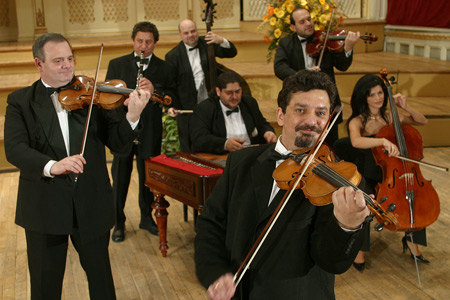 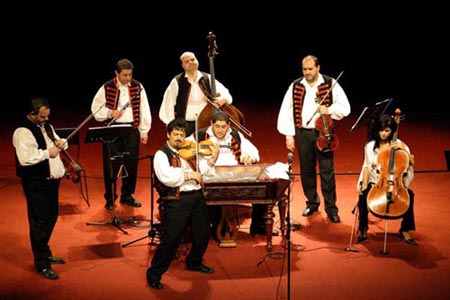 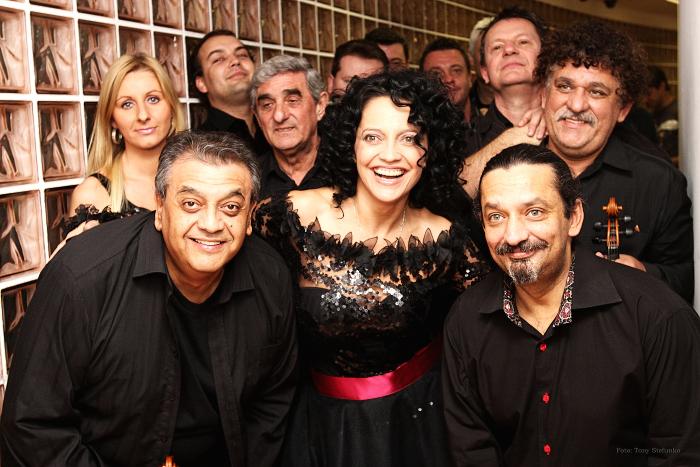 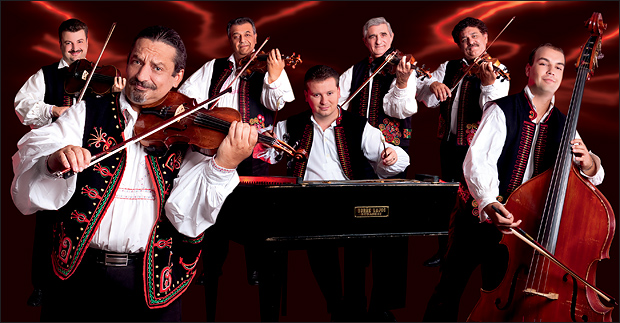 VOBSADENIE - pôvodné
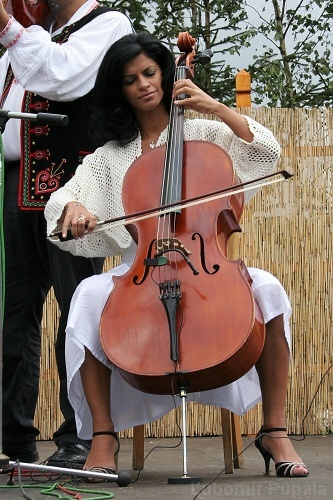 Vizitka
Repertoár
Obsadenie – pôvodné
Obsadenie – súčasné
Tvorba
Hudobné nástroje
Zdroje
Silvia Šarkéziová
                                        violončelistka
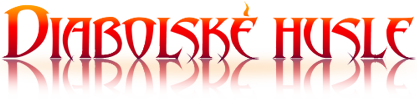 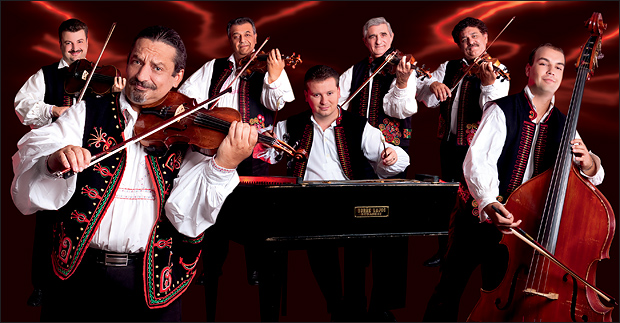 VIZITKA
VIZITKA
VIZITKA
VIZITKA
VIZITKA
Diabolské husle
VOBSADENIE - pôvodné
Vizitka
Repertoár
Obsadenie – pôvodné
Obsadenie – súčasné
Tvorba
Hudobné nástroje
Zdroje
Ernest Šarkézi
    cimbalista
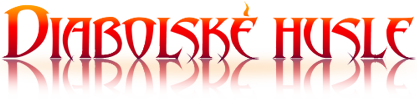 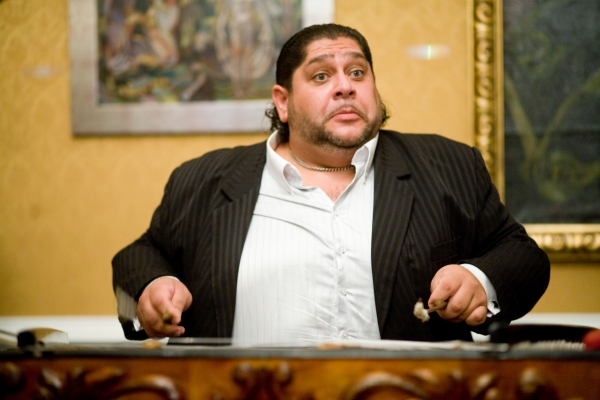 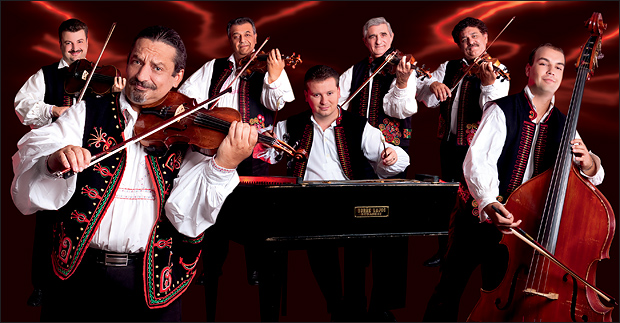 VIZITKA
VIZITKA
VIZITKA
VIZITKA
VIZITKA
Diabolské husle
VOBSADENIE - súčasné
Vizitka
Repertoár
Obsadenie – pôvodné
Obsadenie – súčasné
Tvorba
Hudobné nástroje
Zdroje
Husle:         Ján Berky – Mrenica ml.    
                          Jozef Berky, 
                             Róbert Gašpar, 
                             Štefan Bertók
Viola:          Peter Koza, 
                             Milan Hronček
Kontrabas: Erik Bartoš
Cimbal:       Martin Budinský
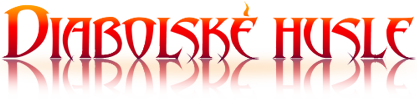 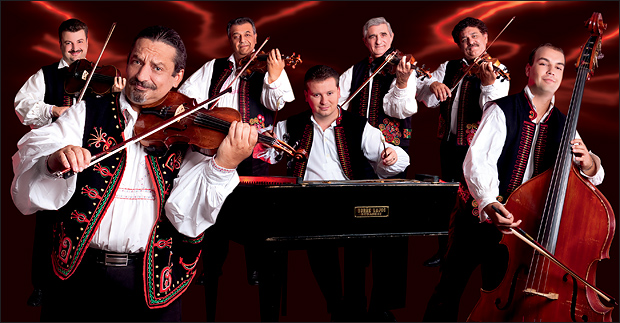 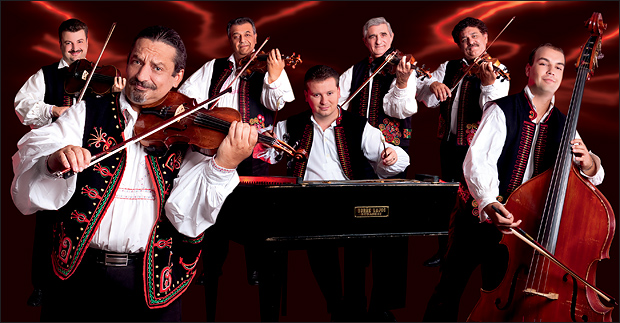 TTTVORBA
Vizitka
Repertoár
Obsadenie – pôvodné
Obsadenie – súčasné
Tvorba
Hudobné nástroje
Zdroje
HVIEZDY FOLKLÓRU 
 a tanečný súbor
	ČAROVNÉ OSTROHY
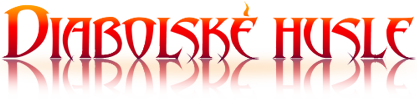 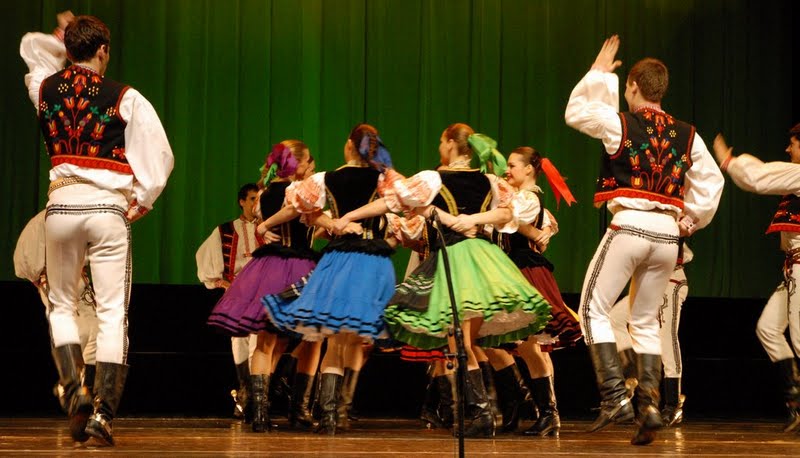 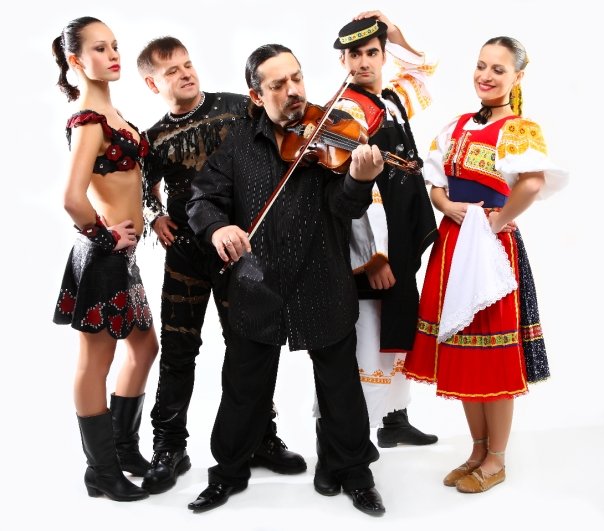 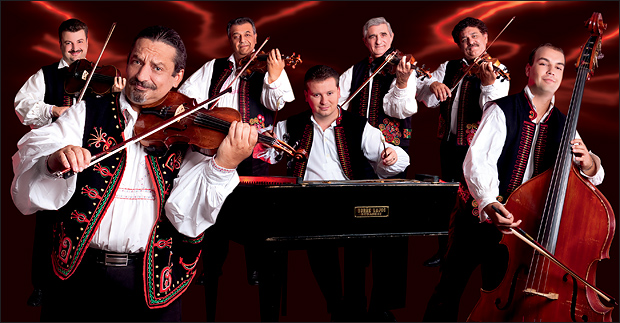 TTTVORBA
Vizitka
Repertoár
Obsadenie – pôvodné
Obsadenie – súčasné
Tvorba
Hudobné nástroje
Zdroje
„Veľké“ Diabolské husle
 a speváčka
	Jana Orlická
SVETOVÁ CIGÁNSKA PIESEŇ
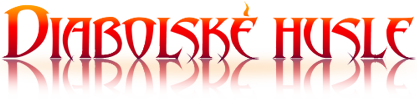 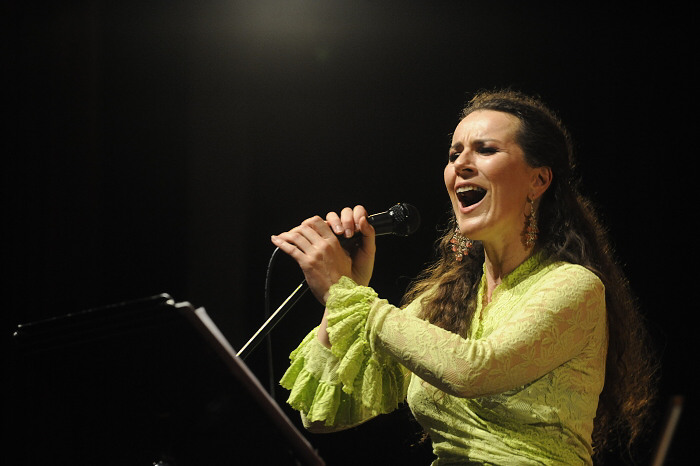 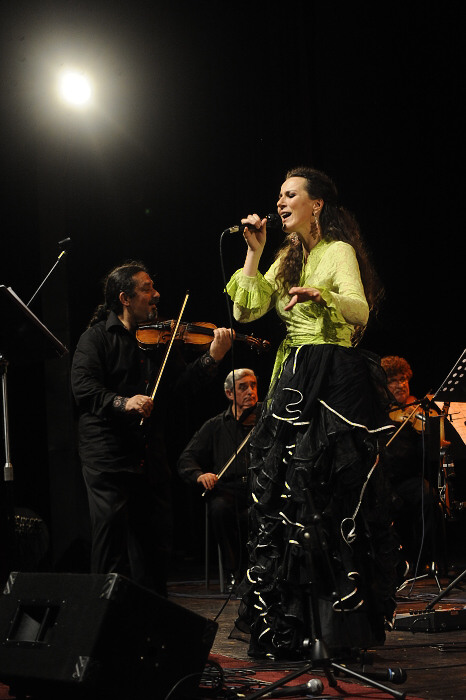 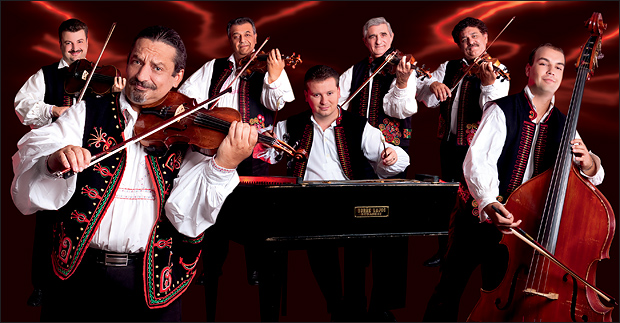 TTTVORBA
Diabolské husle
 a akordeonista
	Michal Červienka
Vizitka
Repertoár
Obsadenie – pôvodné
Obsadenie – súčasné
Tvorba
Hudobné nástroje
Zdroje
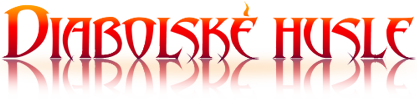 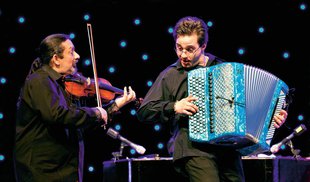 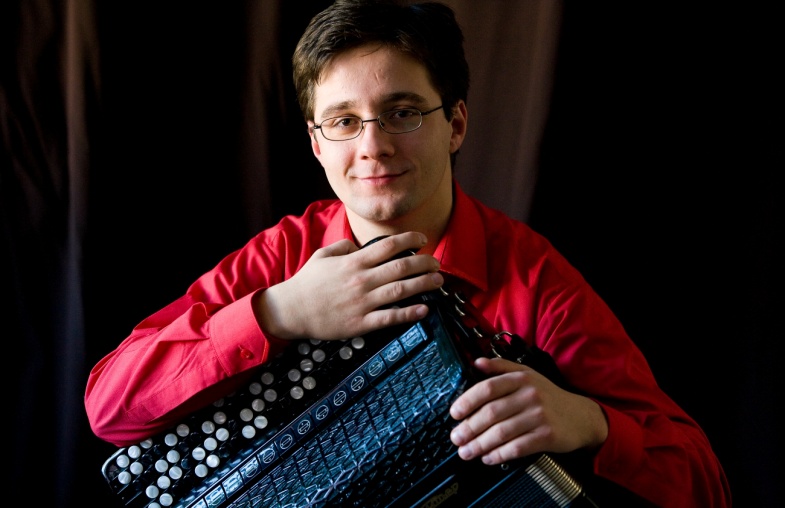 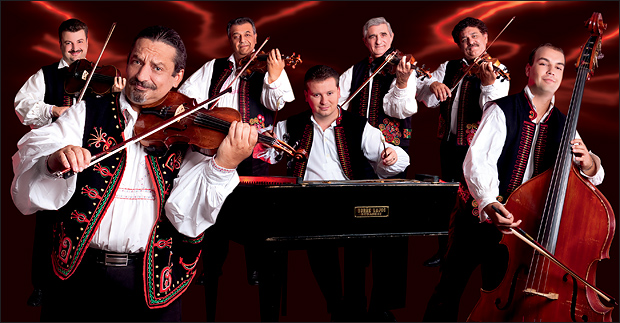 TTTVORBA
Diabolské husle
 a speváčka
	Lucie Bílá
Vizitka
Repertoár
Obsadenie – pôvodné
Obsadenie – súčasné
Tvorba
Hudobné nástroje
Zdroje
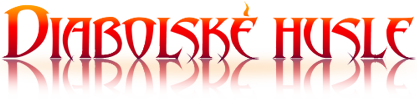 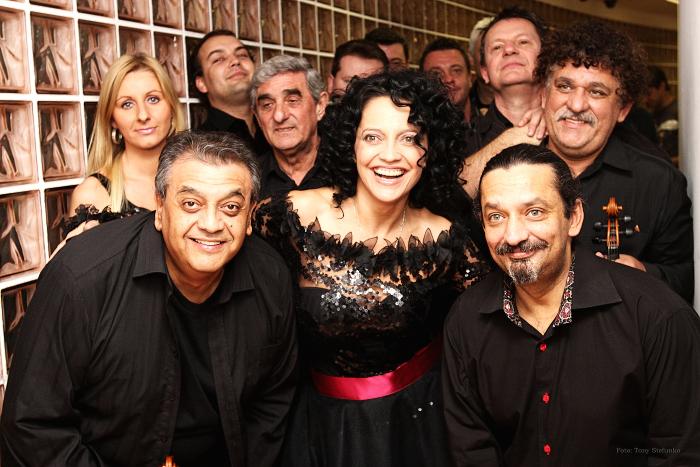 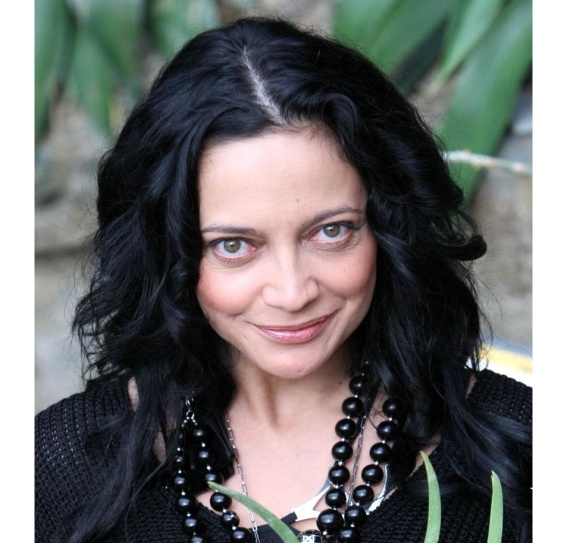 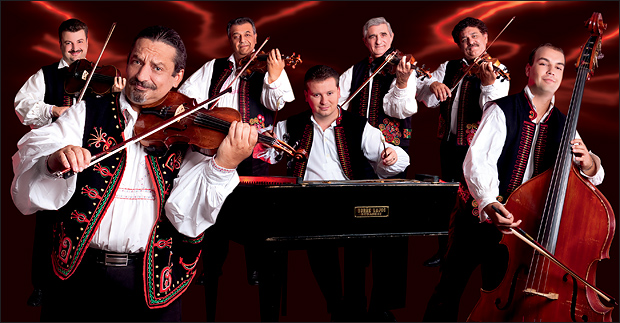 HUHUDOBNÉ  NÁSTROJE
Vizitka
Repertoár
Obsadenie – pôvodné
Obsadenie – súčasné
Tvorba
Hudobné nástroje
Zdroje
Husle

     - strunový nástroj
 
     - vyrábajú sa z tvrdého
         javorového dreva

     -  majú štyri struny 
        g-d1-a1-e2
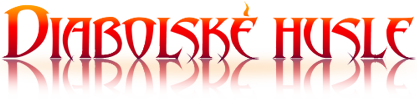 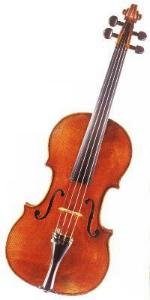 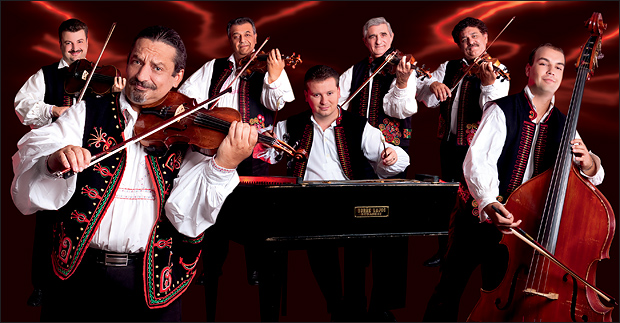 HUHUDOBNÉ  NÁSTROJE
Vizitka
Repertoár
Obsadenie – pôvodné
Obsadenie – súčasné
Tvorba
Hudobné nástroje
Zdroje
Viola

     - strunový nástroj, podobný husliam
 
     - vyrába sa z tvrdého
         javorového dreva

     -  má štyri struny 
         c-g-d 1-a1

     - hráva clivé melódie
     
     - v orchestri sa používa ako sólový i   
        sprievodný hudobný nástroj
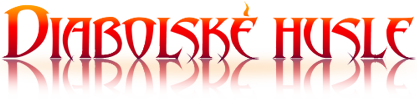 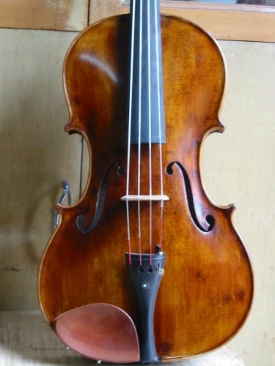 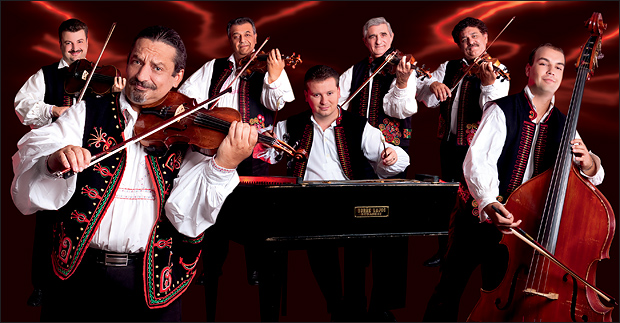 HUHUDOBNÉ  NÁSTROJE
Vizitka
Repertoár
Obsadenie – pôvodné
Obsadenie – súčasné
Tvorba
Hudobné nástroje
Zdroje
Kontrabas

     - najväčší strunový nástroj
 
     -  má štyri struny 
        E1-A1-D-G 

      - pri hre je opretý krátkym
         bodcom o zem. 

      - hráč buď stojí, alebo sedí 
         na vysokej stoličke

      - je základom orchestra
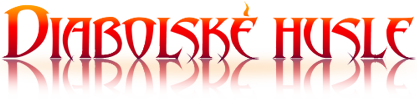 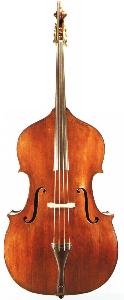 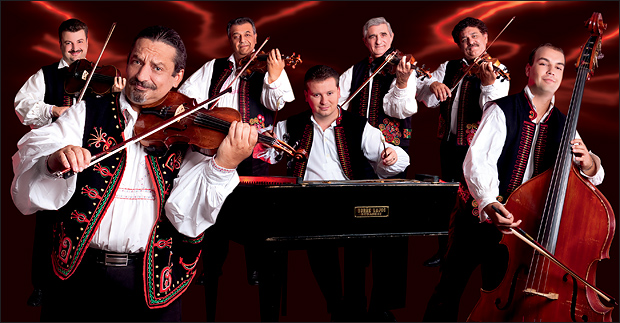 HUHUDOBNÉ  NÁSTROJE
Vizitka
Repertoár
Obsadenie – pôvodné
Obsadenie – súčasné
Tvorba
Hudobné nástroje
Zdroje
Cimbal

     - strunový nástroj, ktorého struny sa  
        rozochvievajú drevenými paličkami    
        obloženými vatou, plsťou
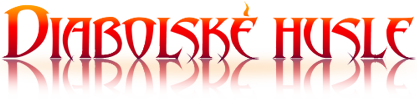 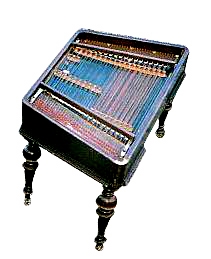 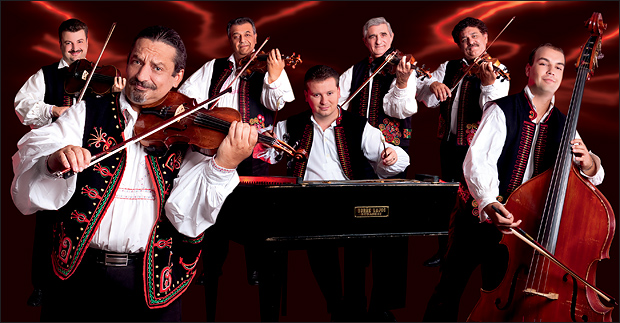 ZDROJE
H
www.diabolskehusle.sk
www.google.sk /obrázky
www.infovek.sk / predmety/hudobná výchova/stránky Daniely Fekovej/ hudobné nástroje
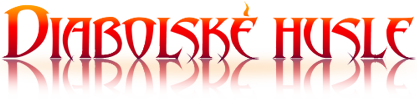